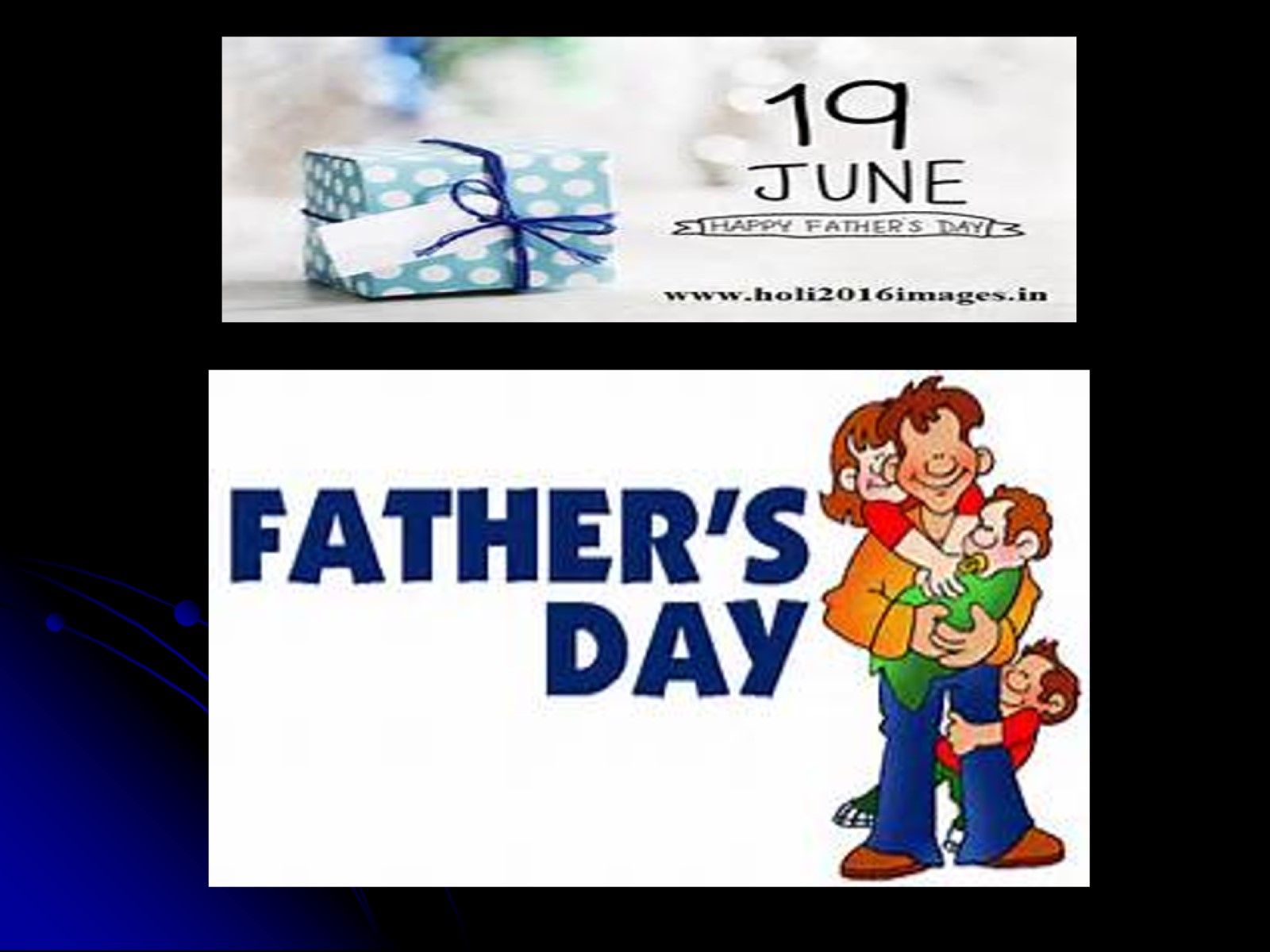 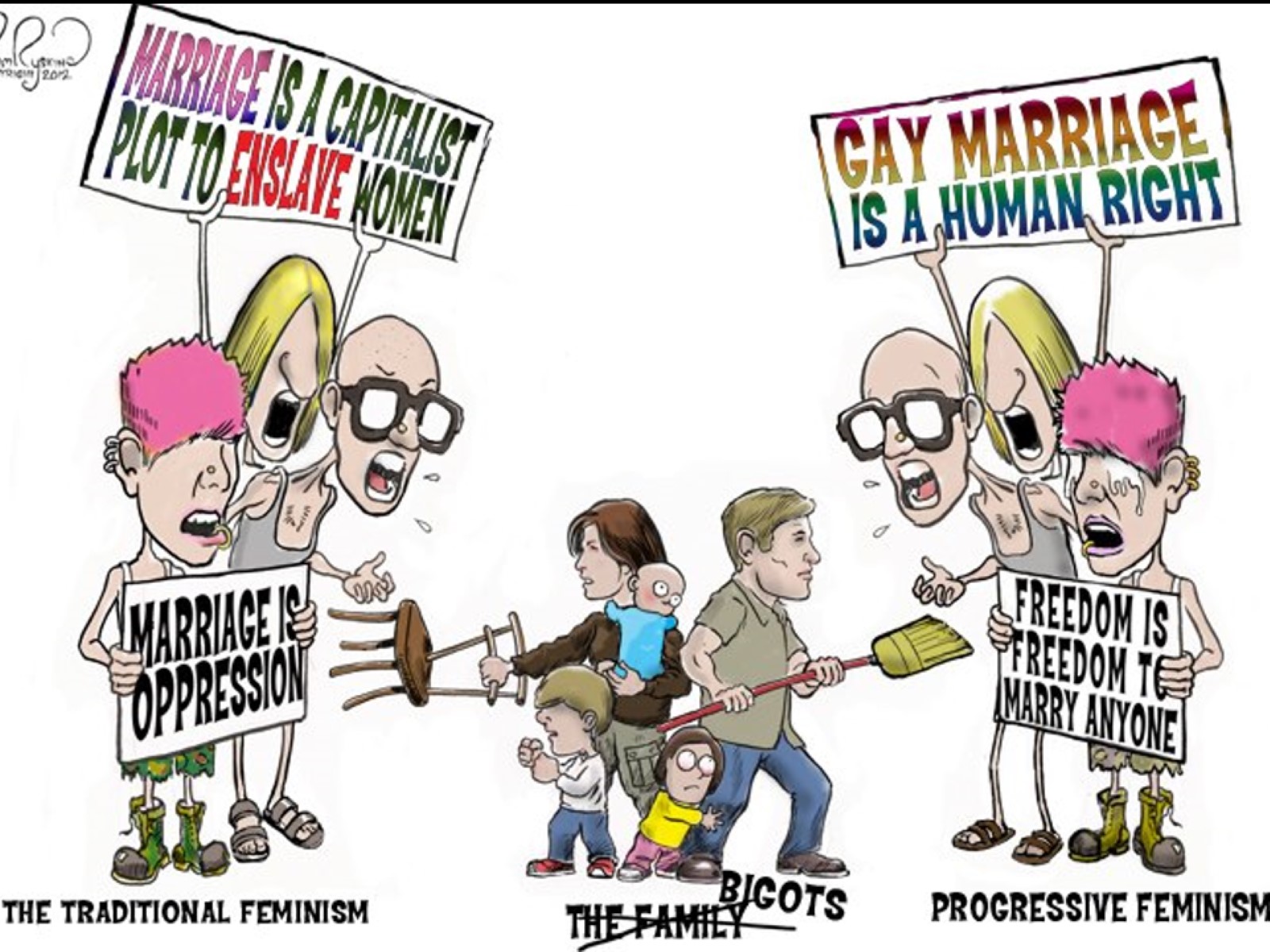 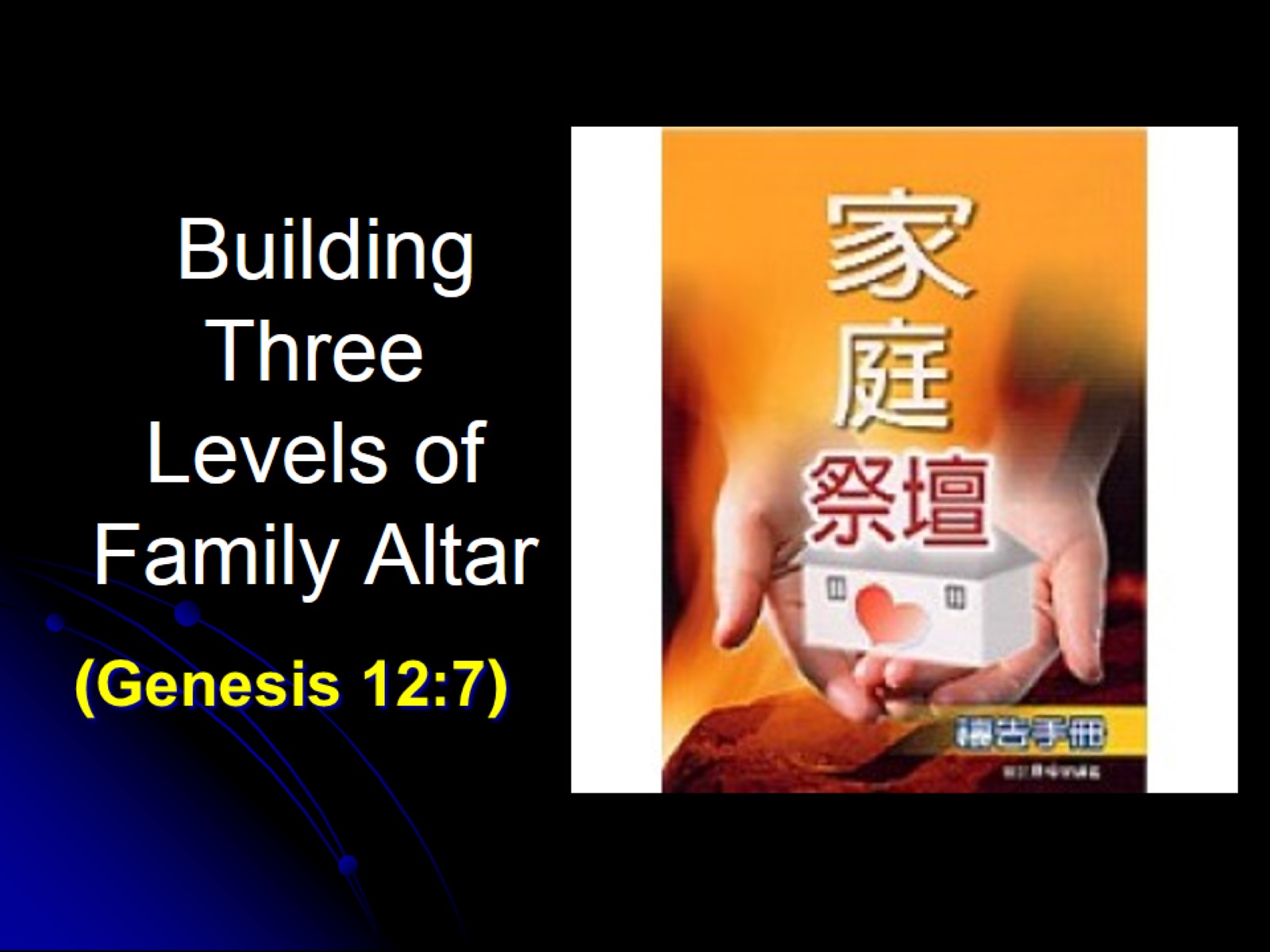 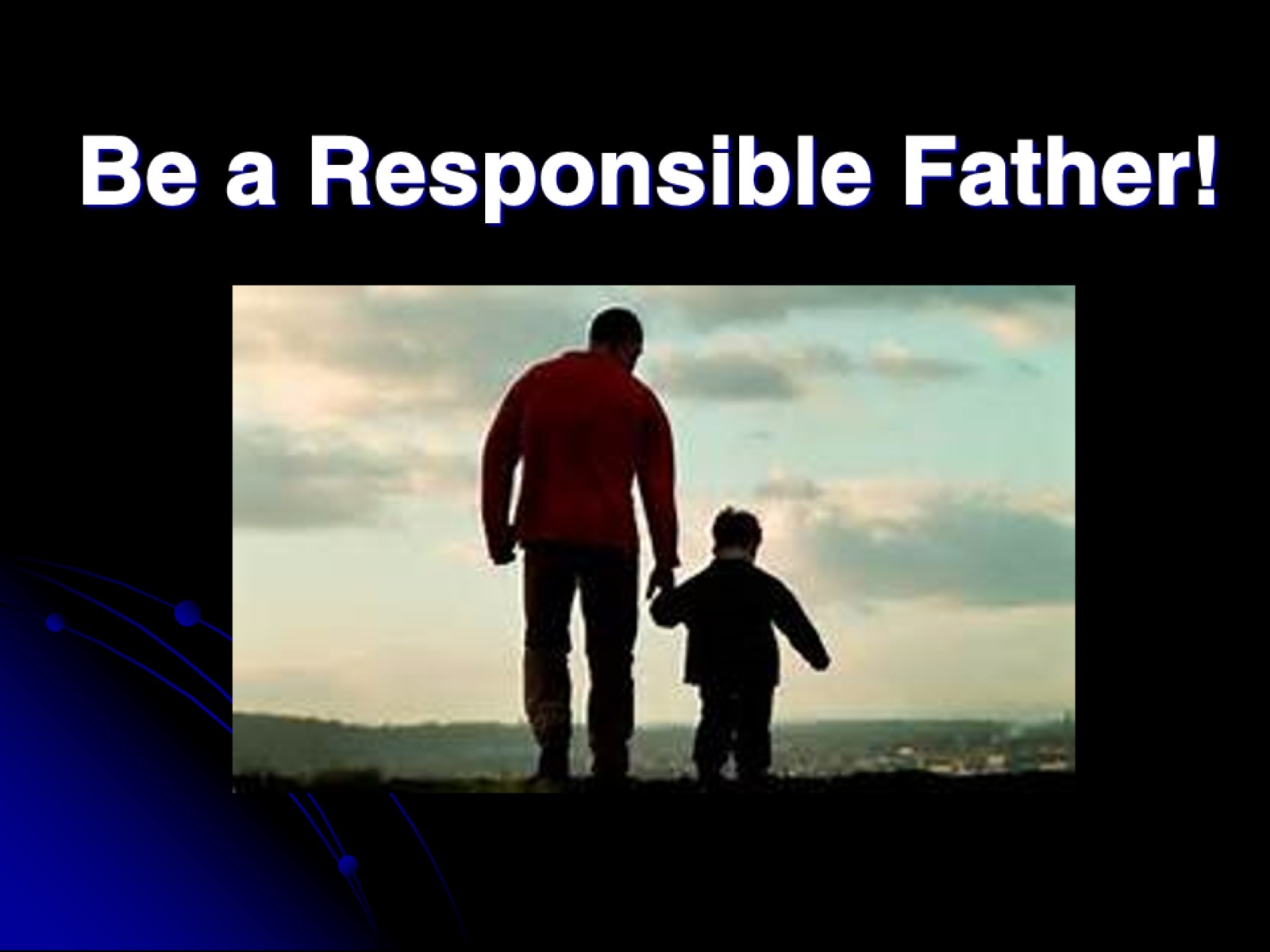 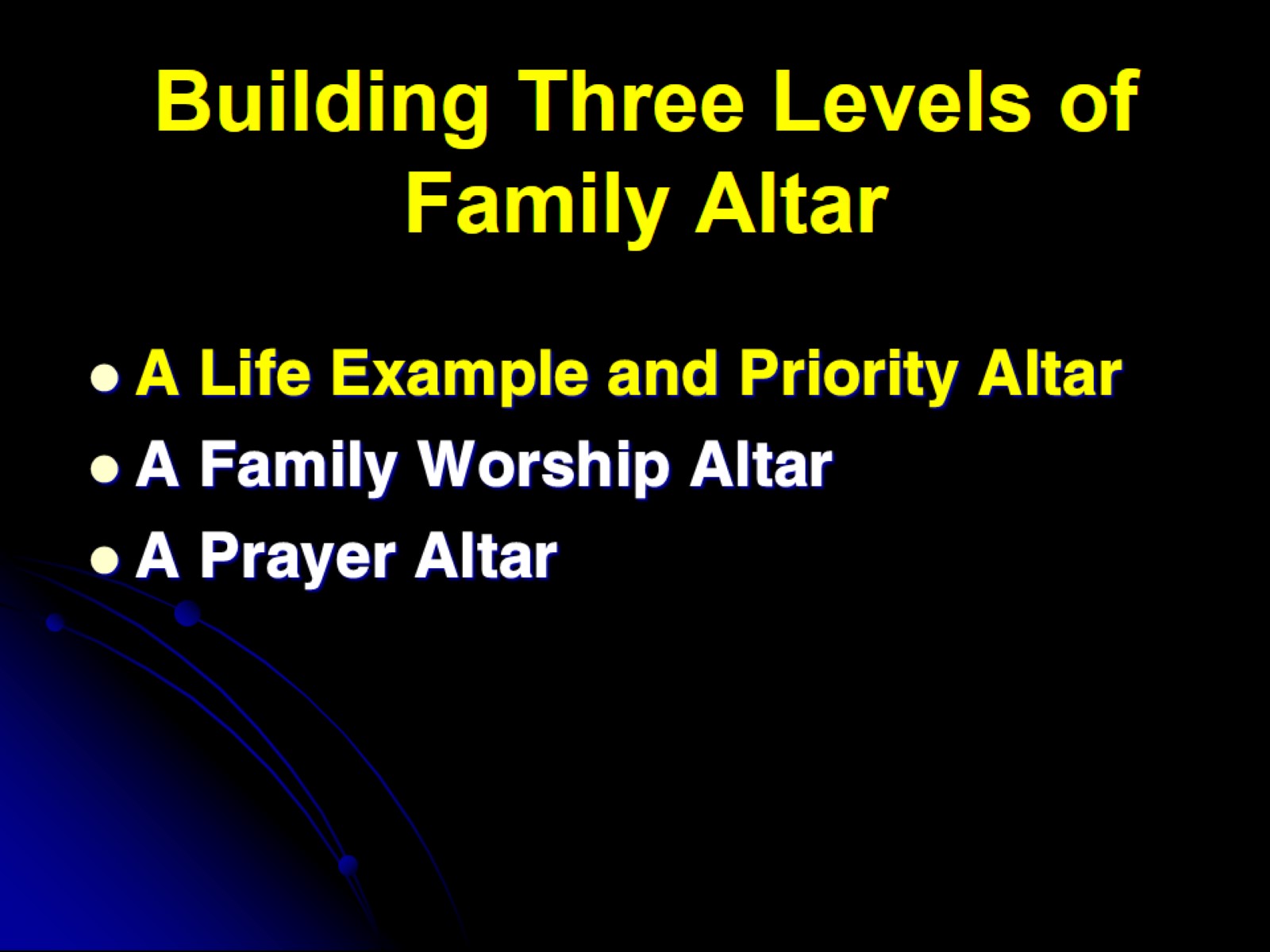 Building Three Levels of Family Altar
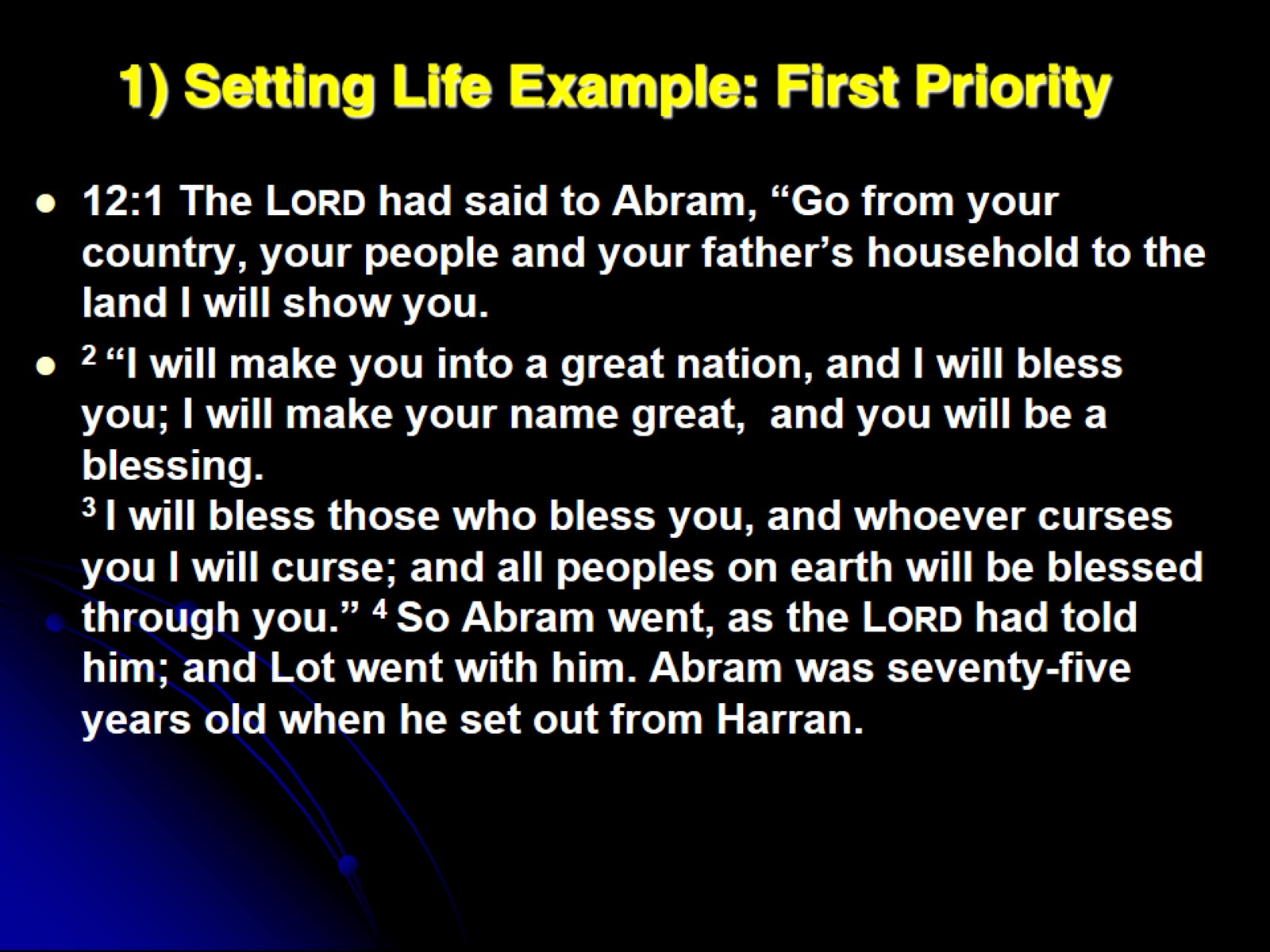 1) Setting Life Example: First Priority
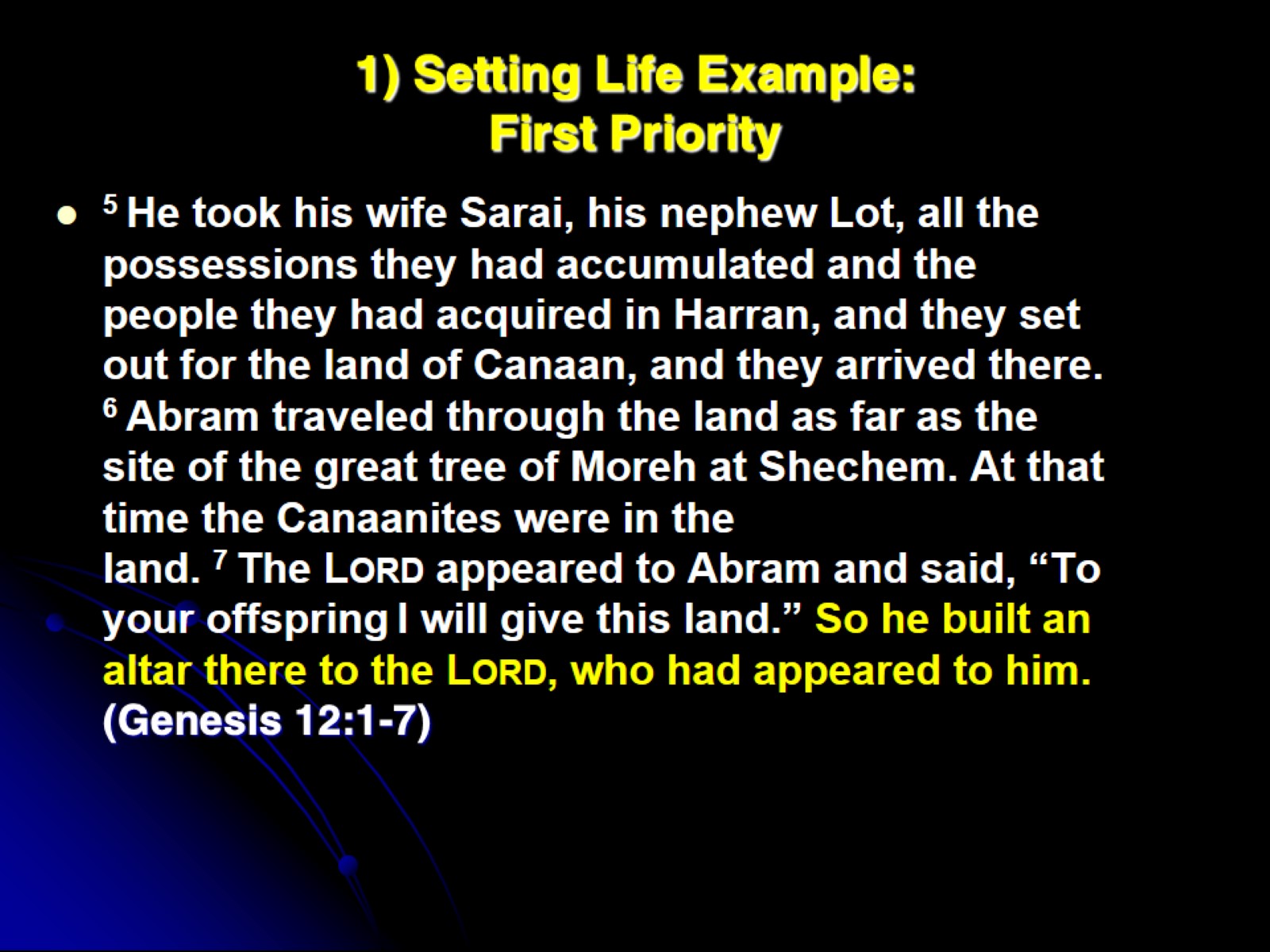 1) Setting Life Example: First Priority
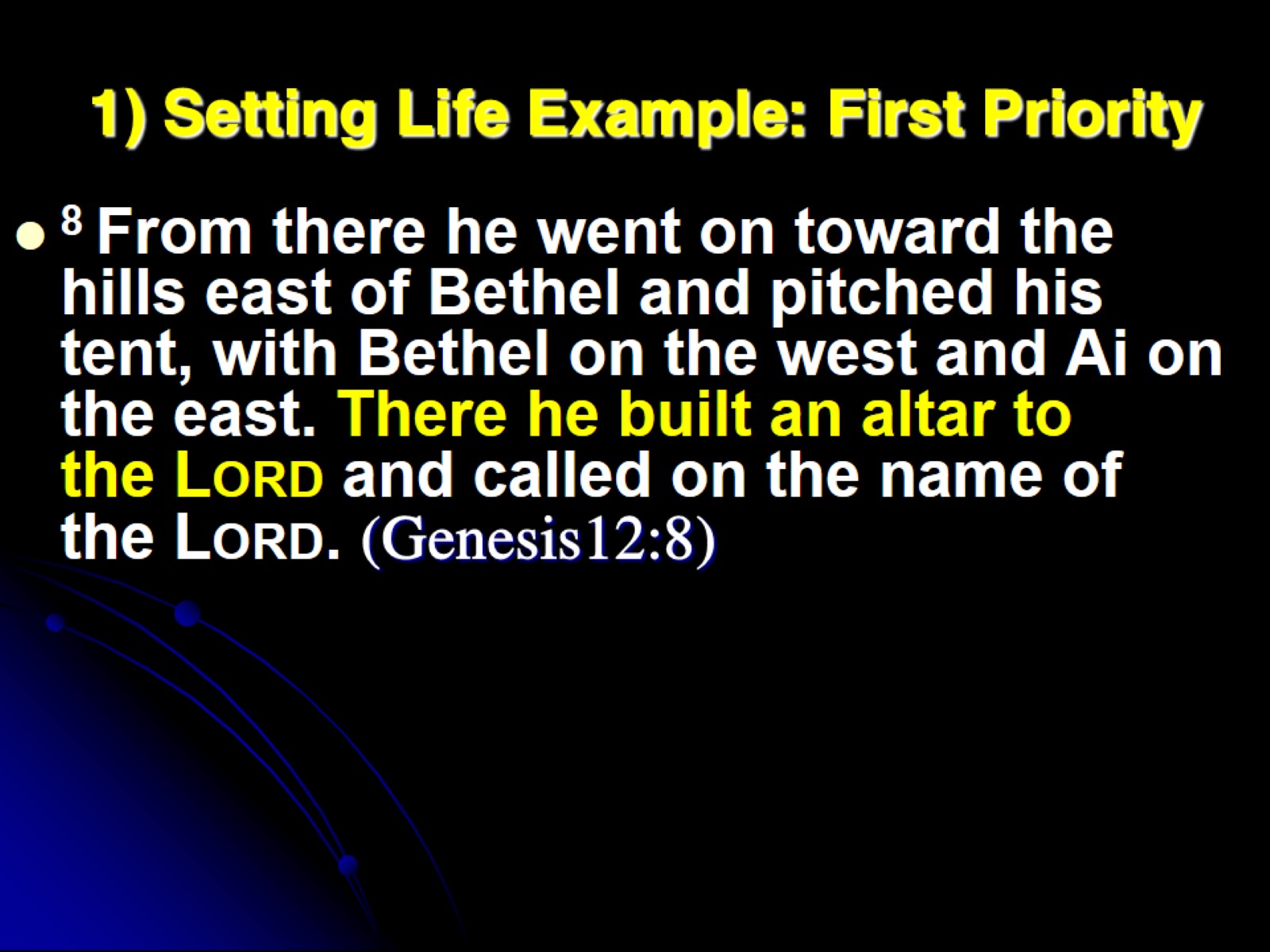 1) Setting Life Example: First Priority
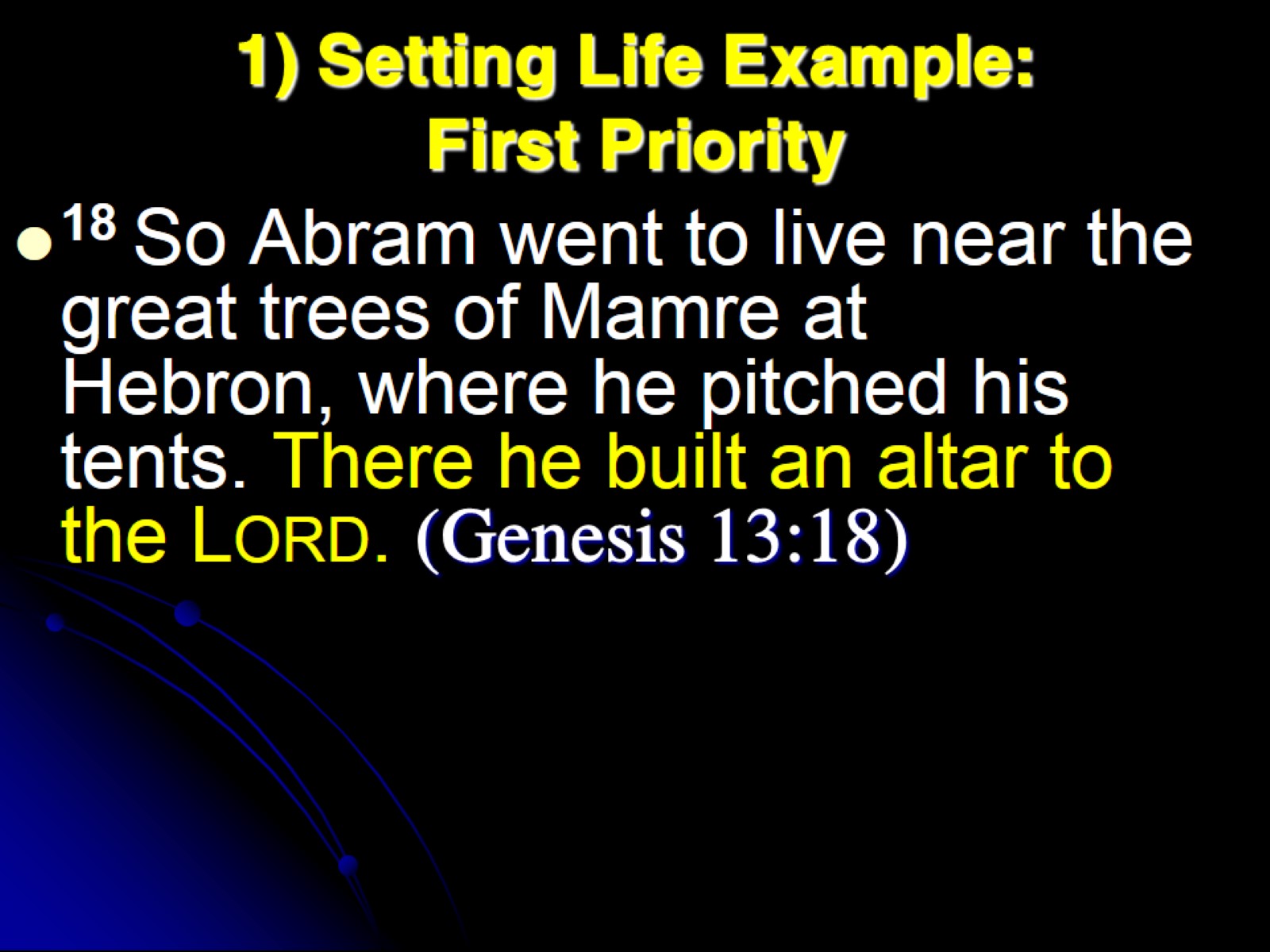 1) Setting Life Example: First Priority
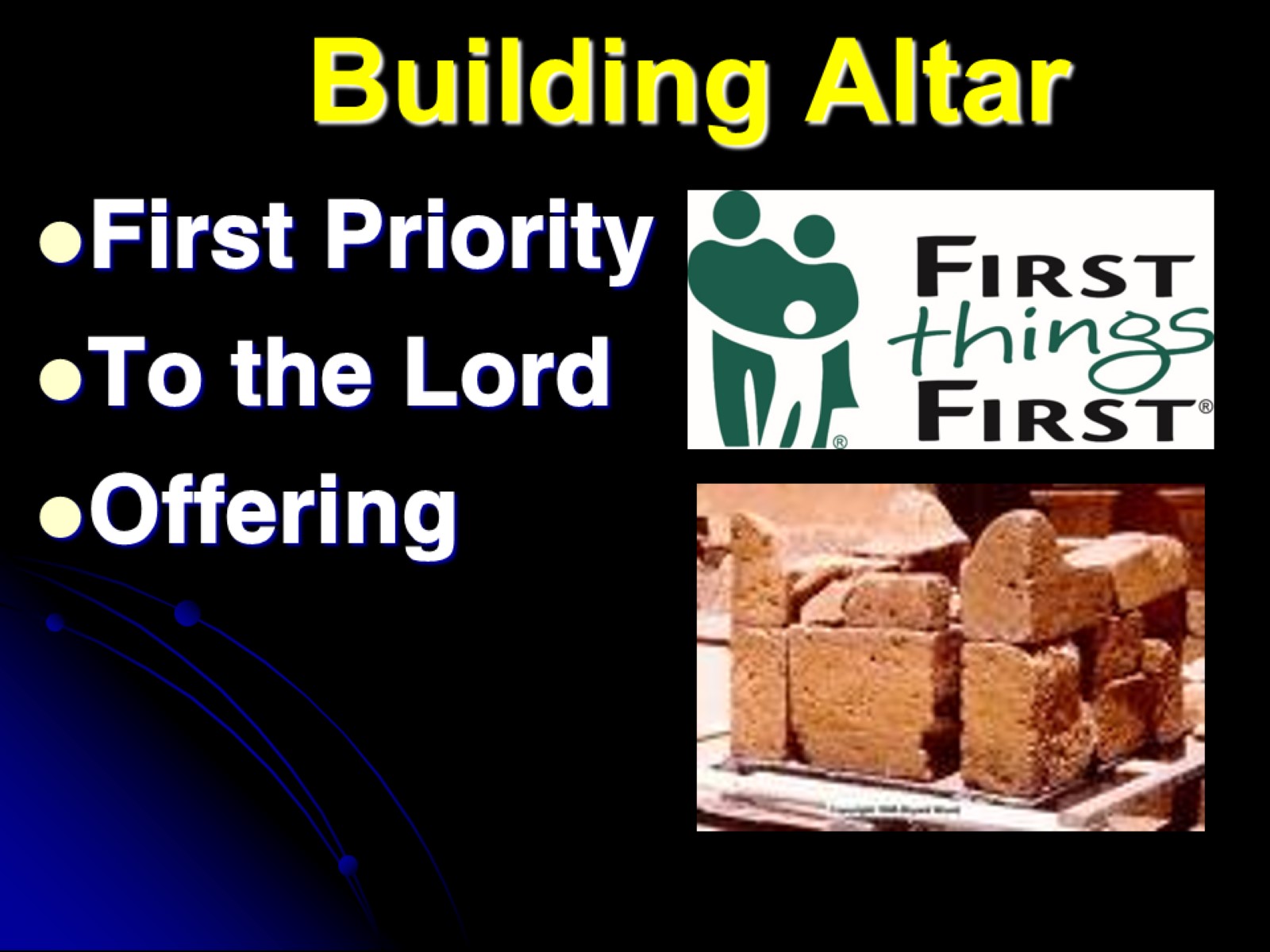 Building Altar
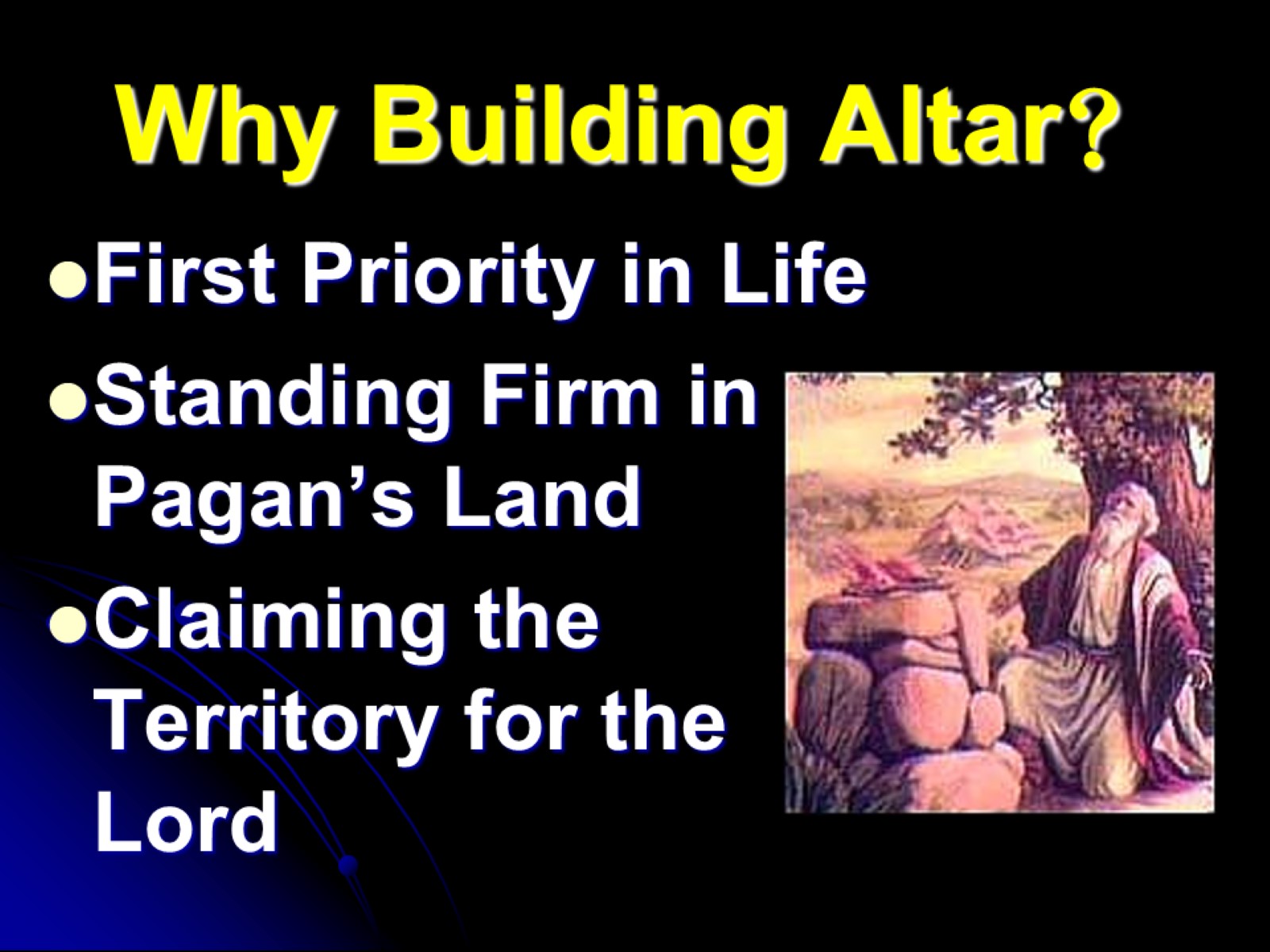 Why Building Altar？
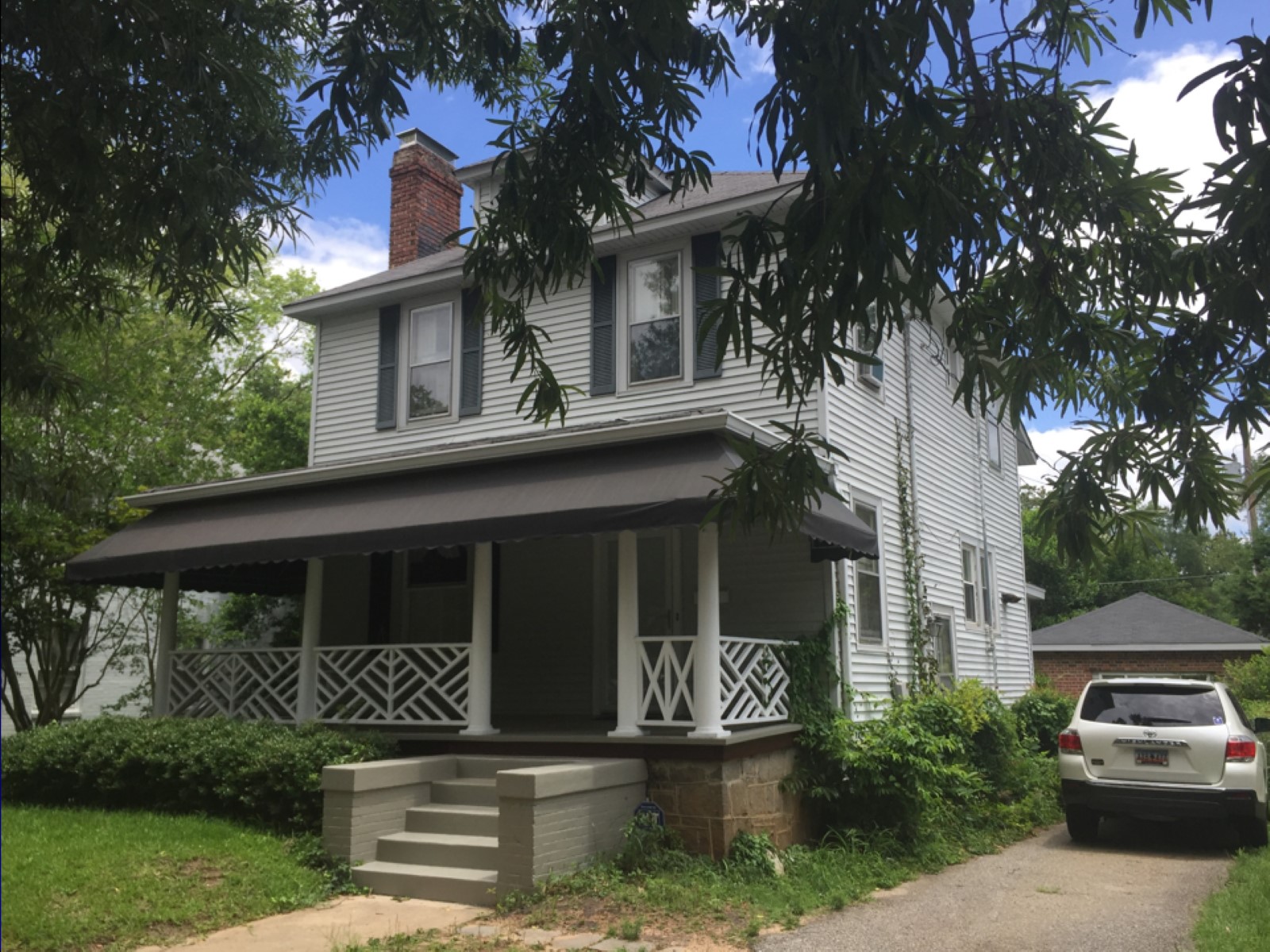 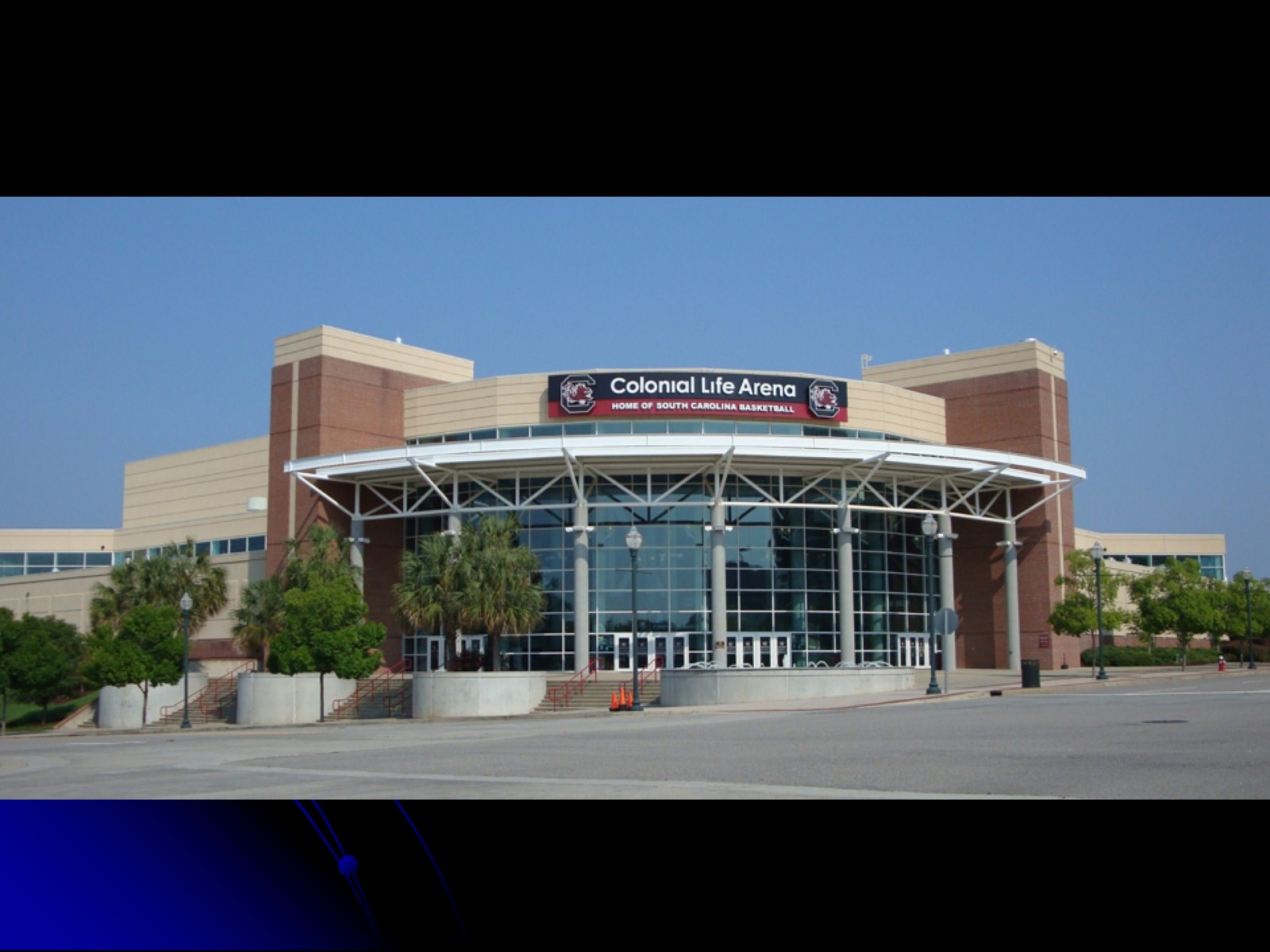 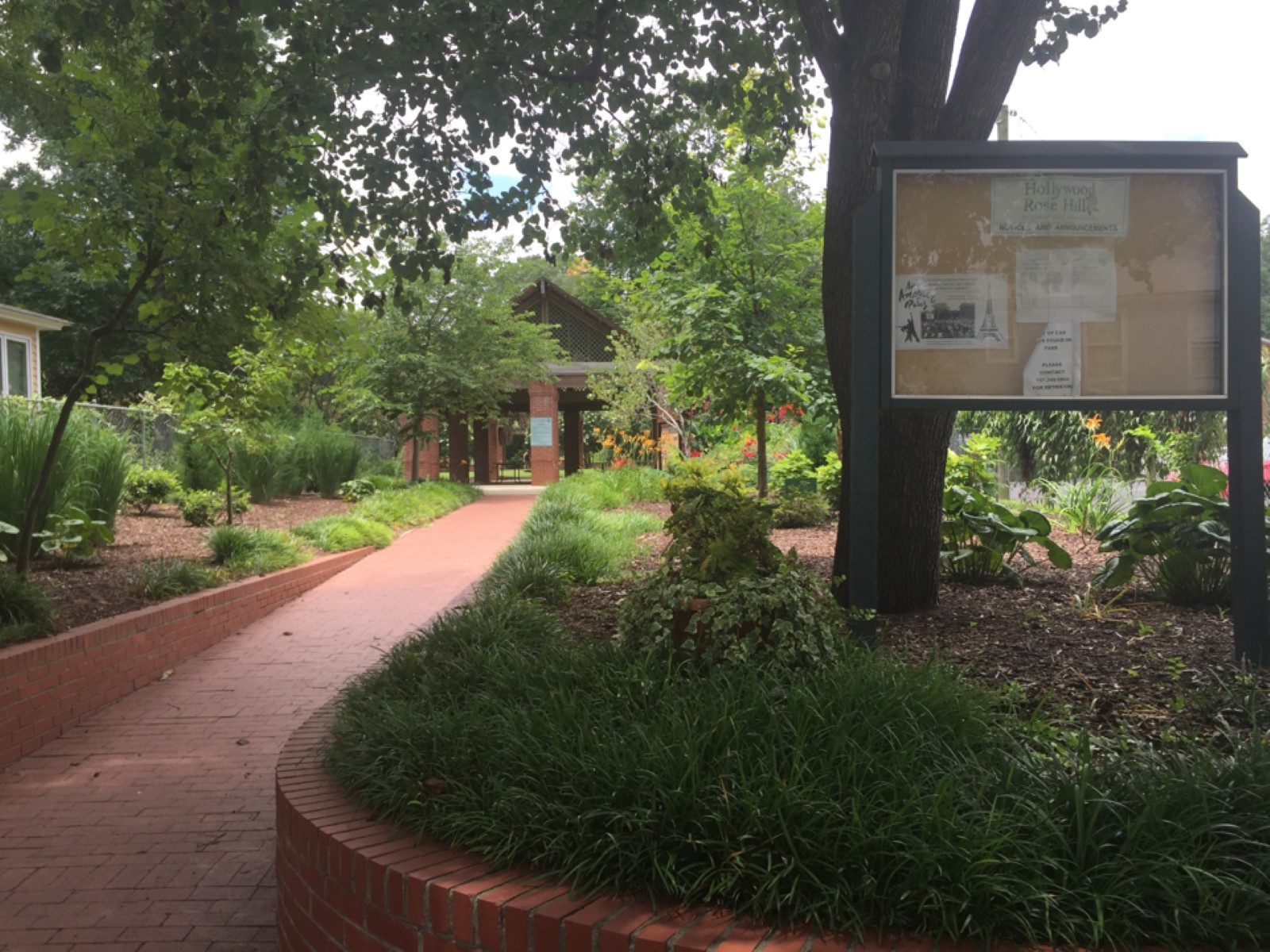 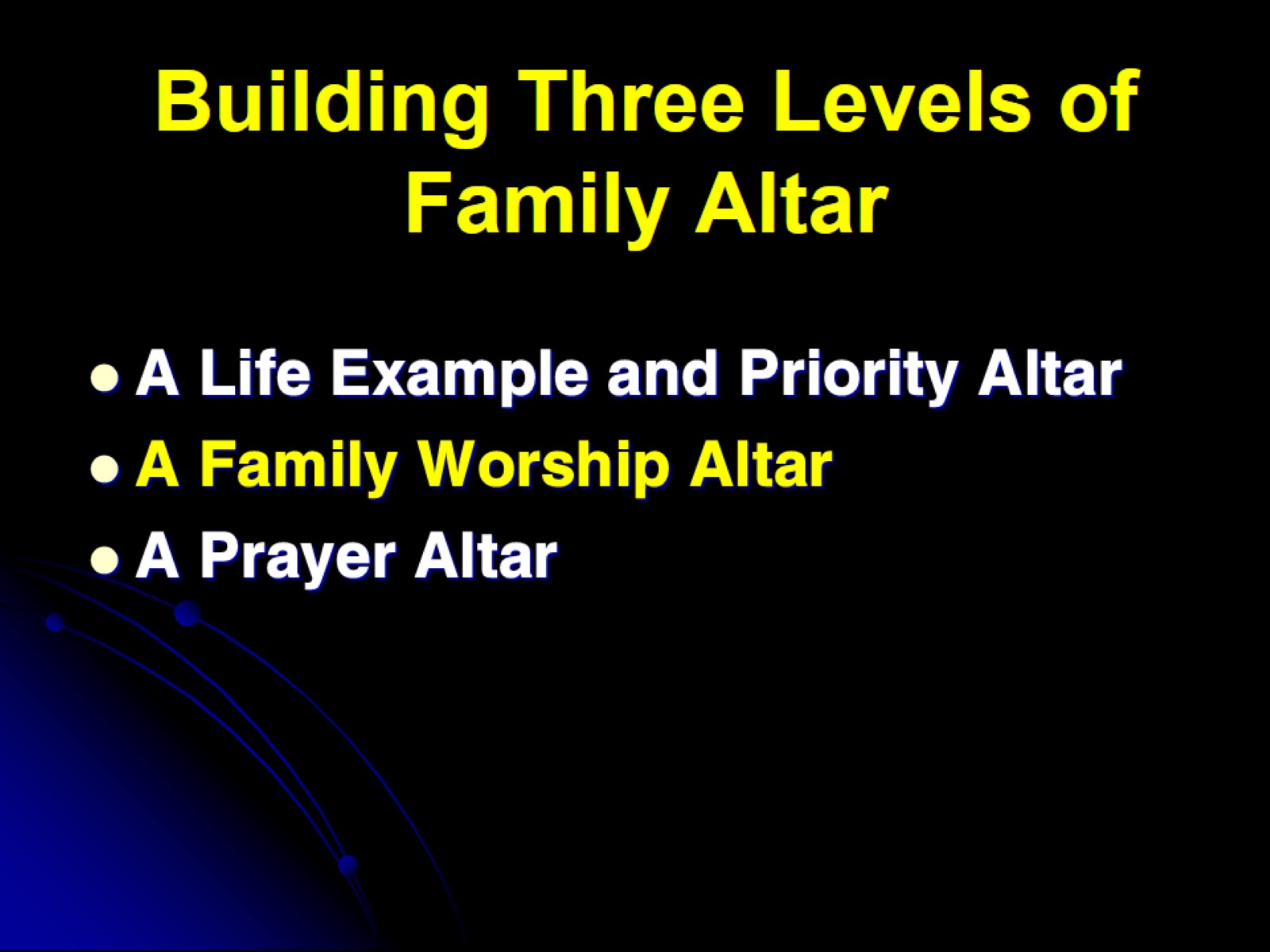 Building Three Levels of Family Altar
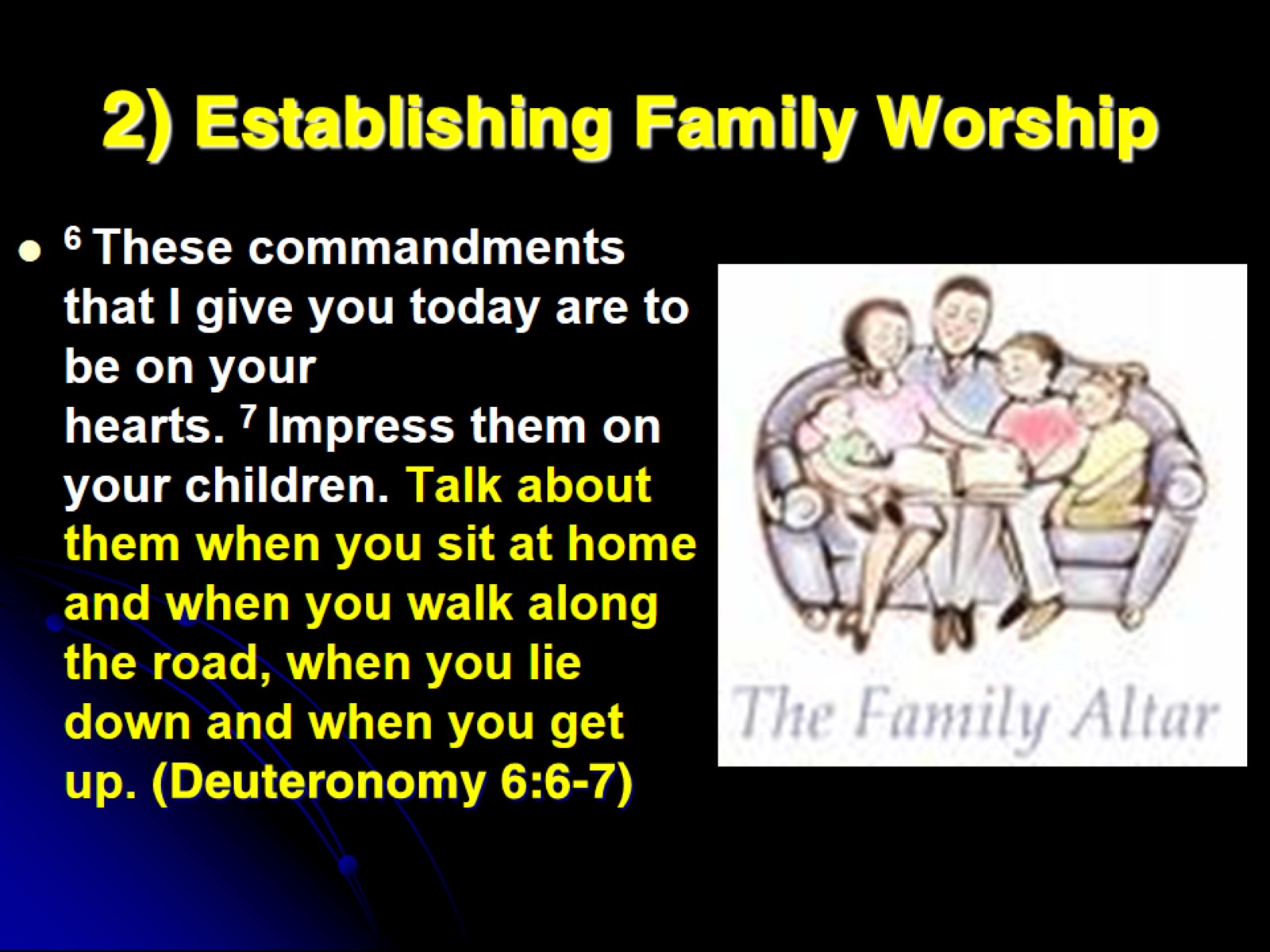 2) Establishing Family Worship
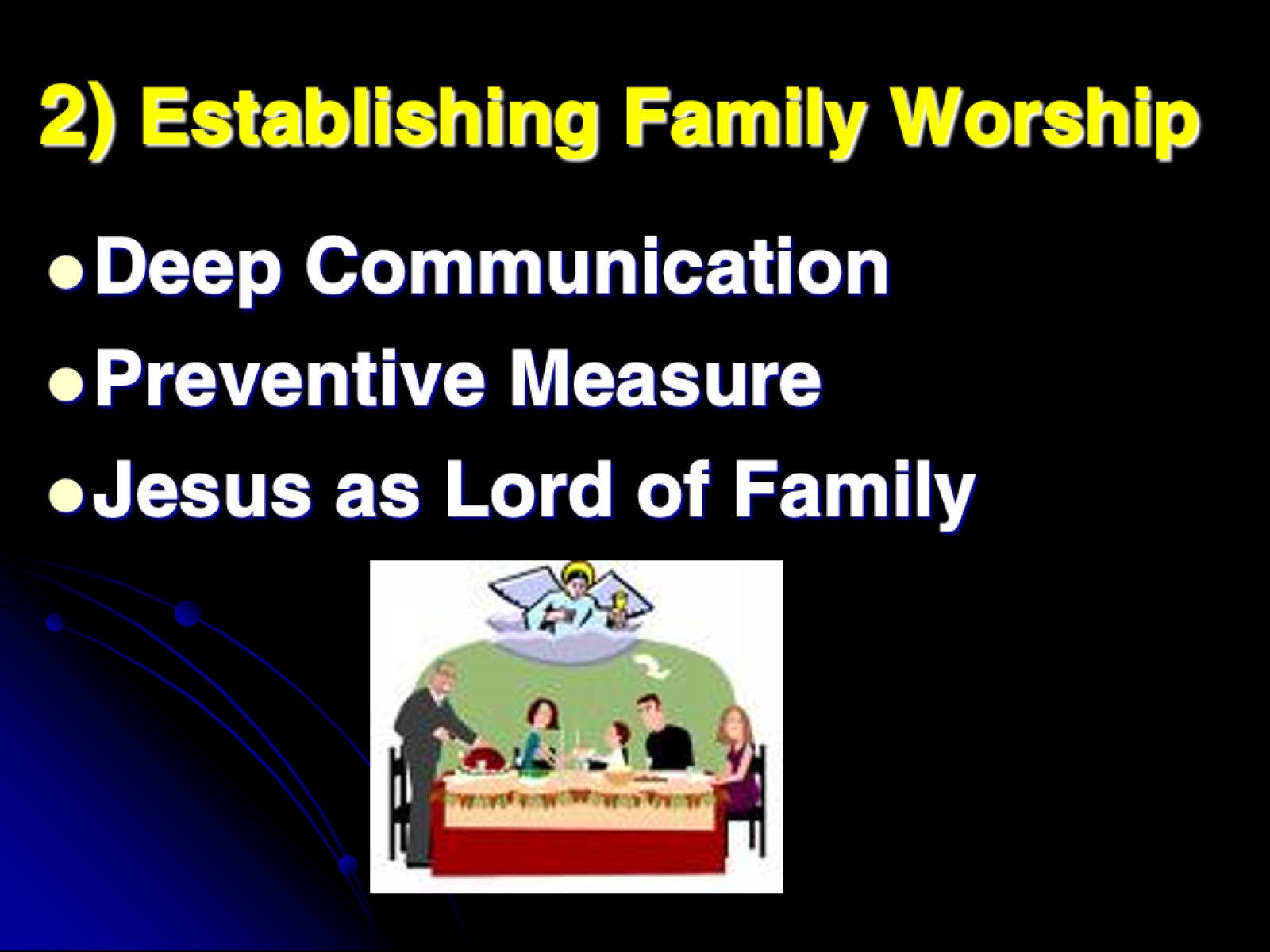 2) Establishing Family Worship
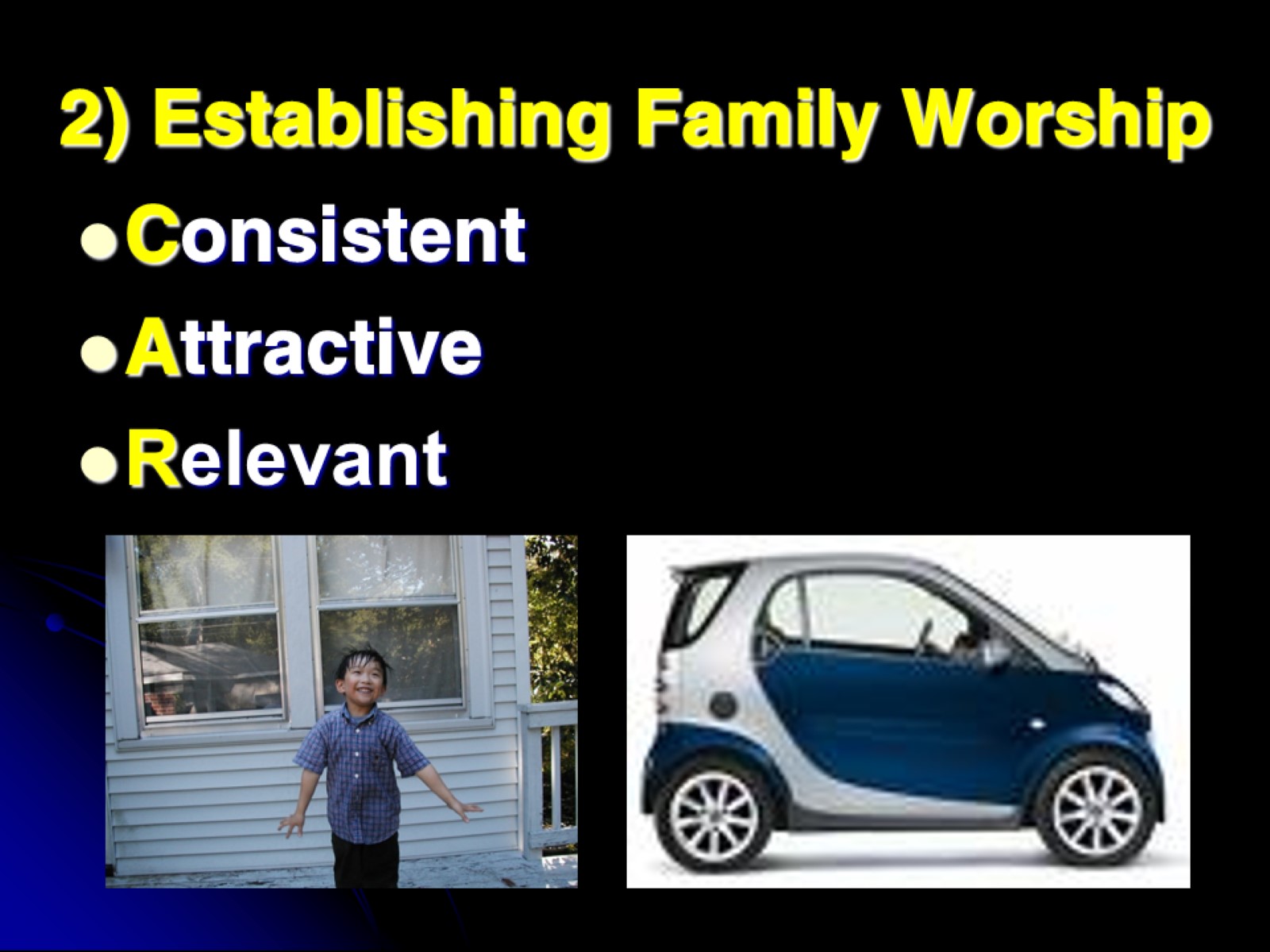 2) Establishing Family Worship
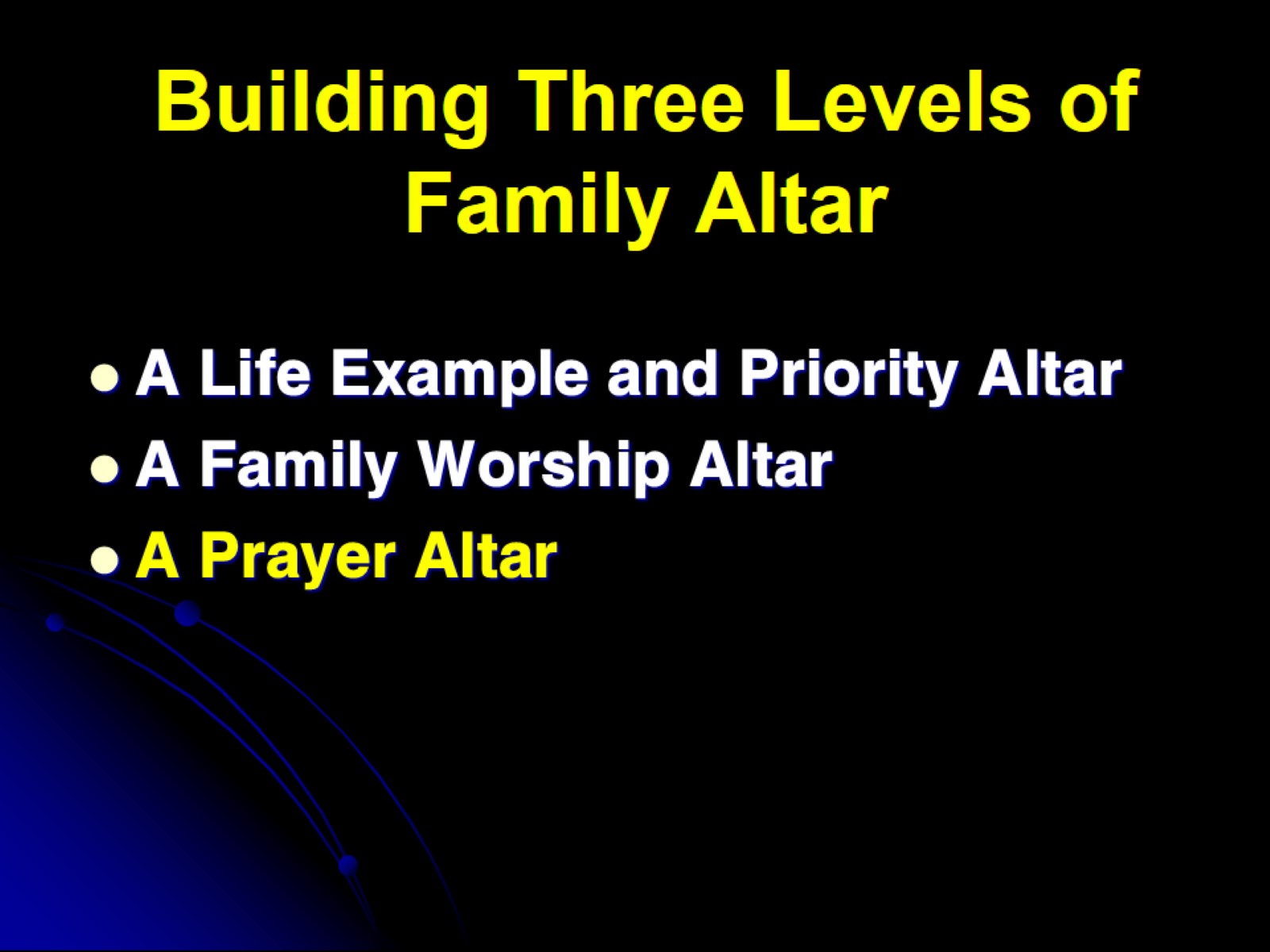 Building Three Levels of Family Altar
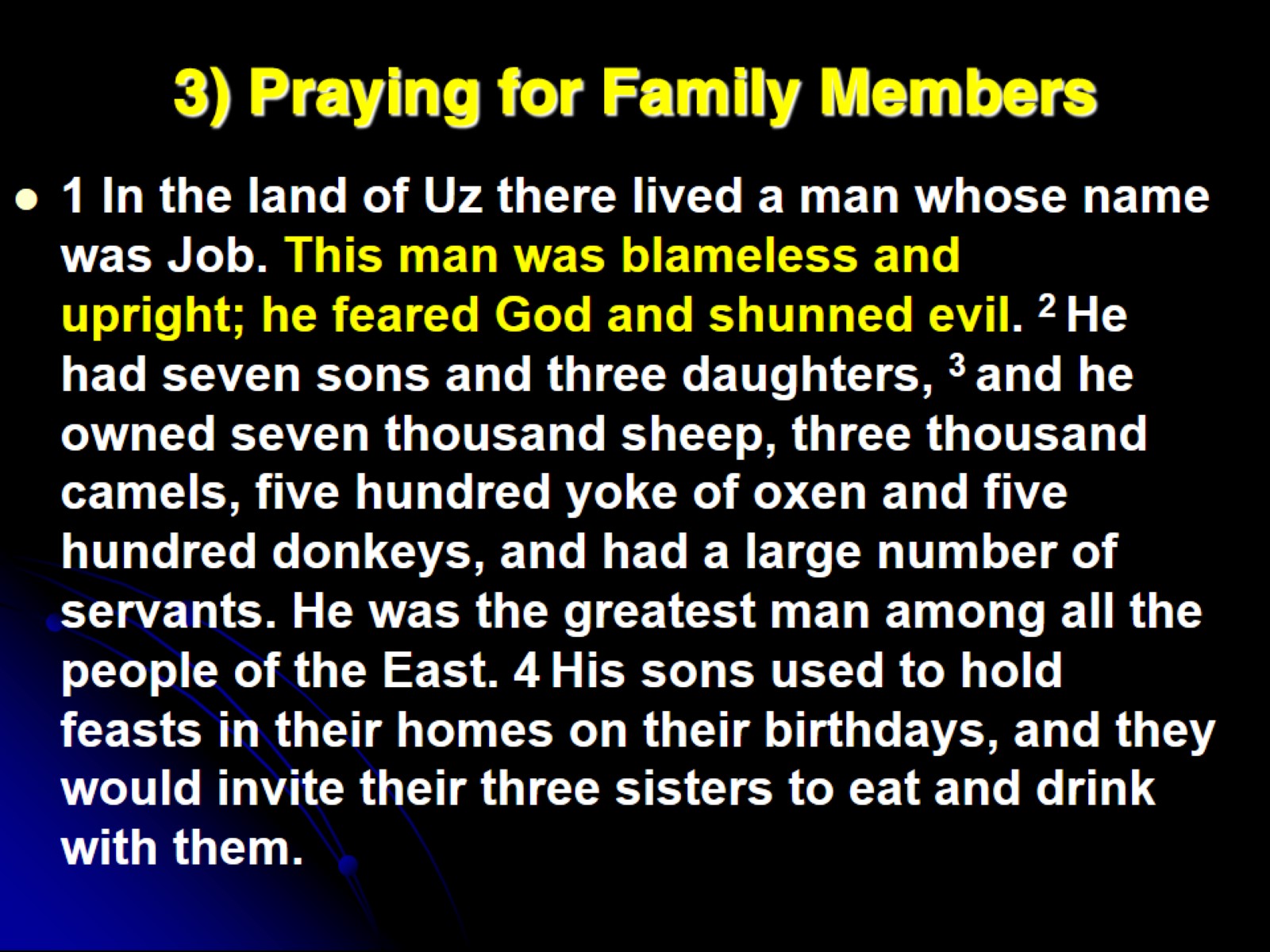 3) Praying for Family Members
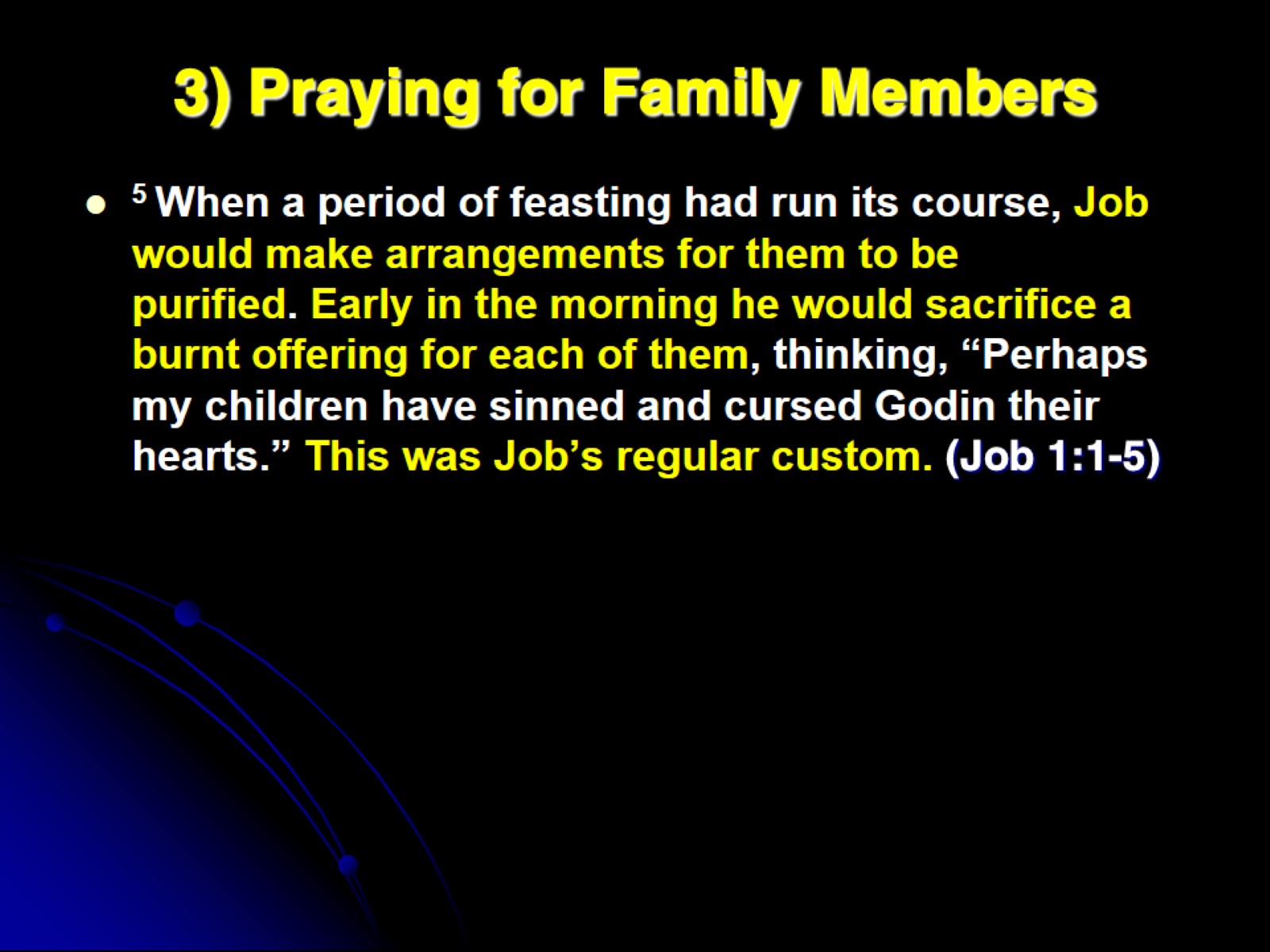 3) Praying for Family Members
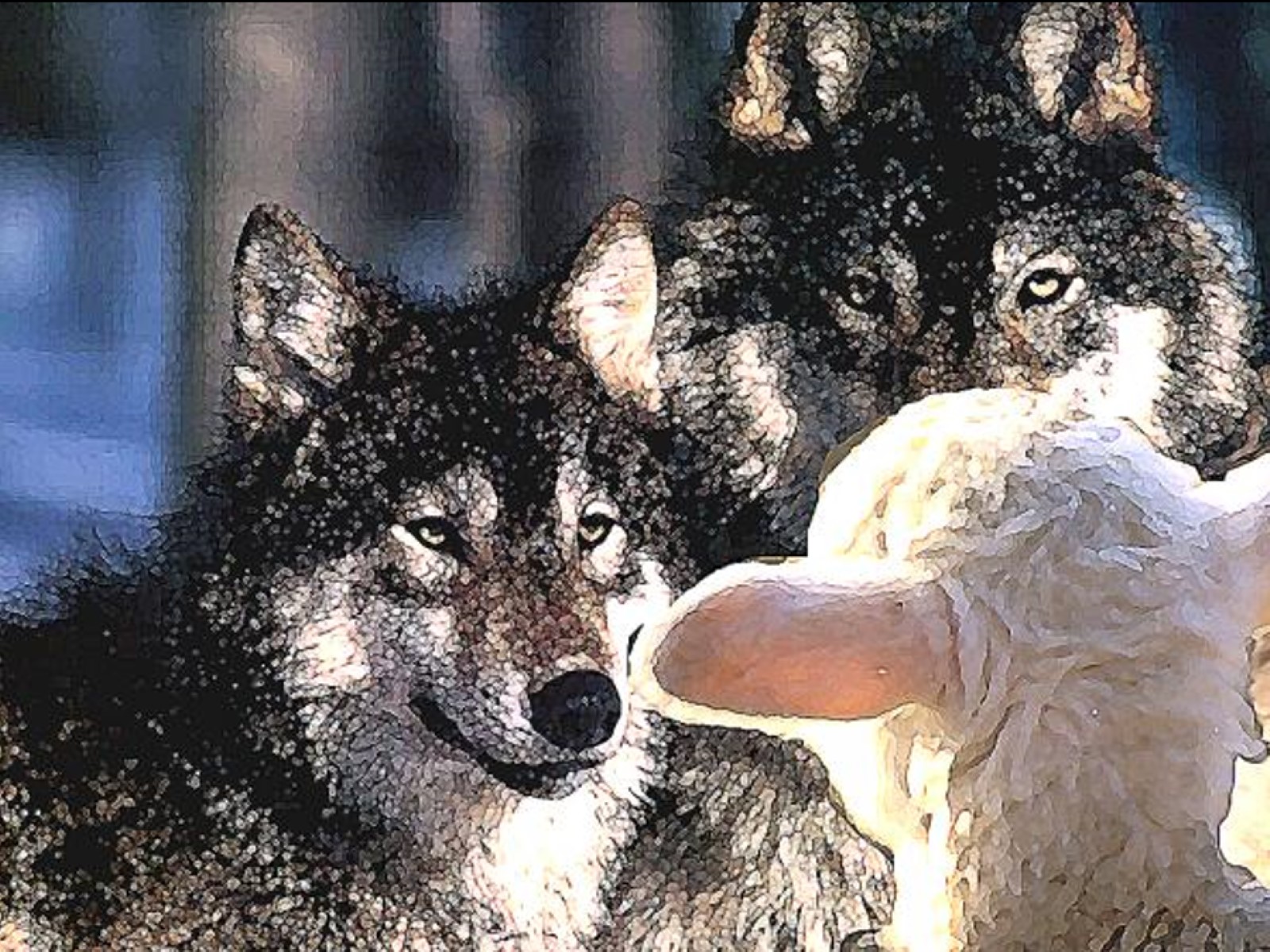 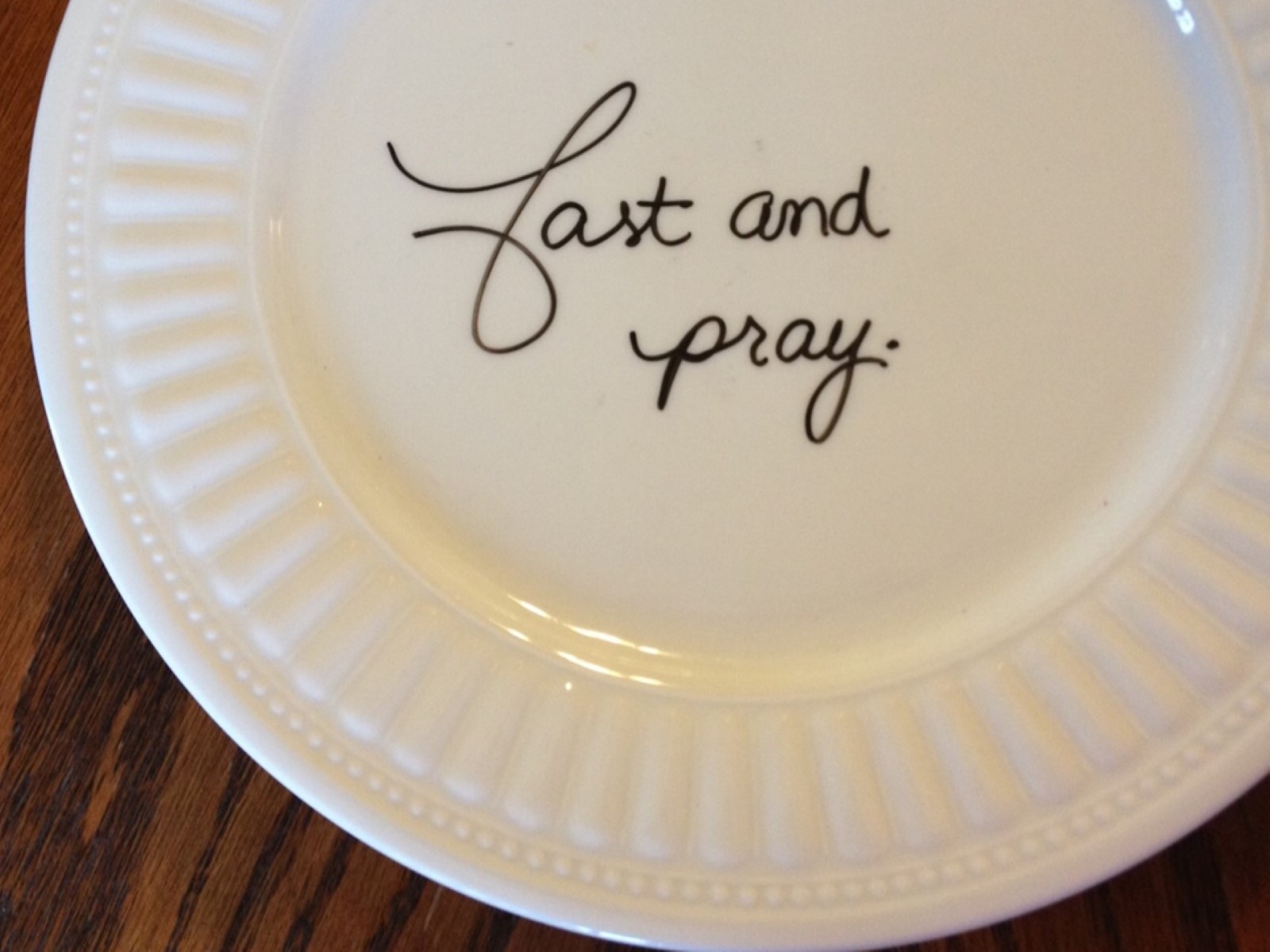 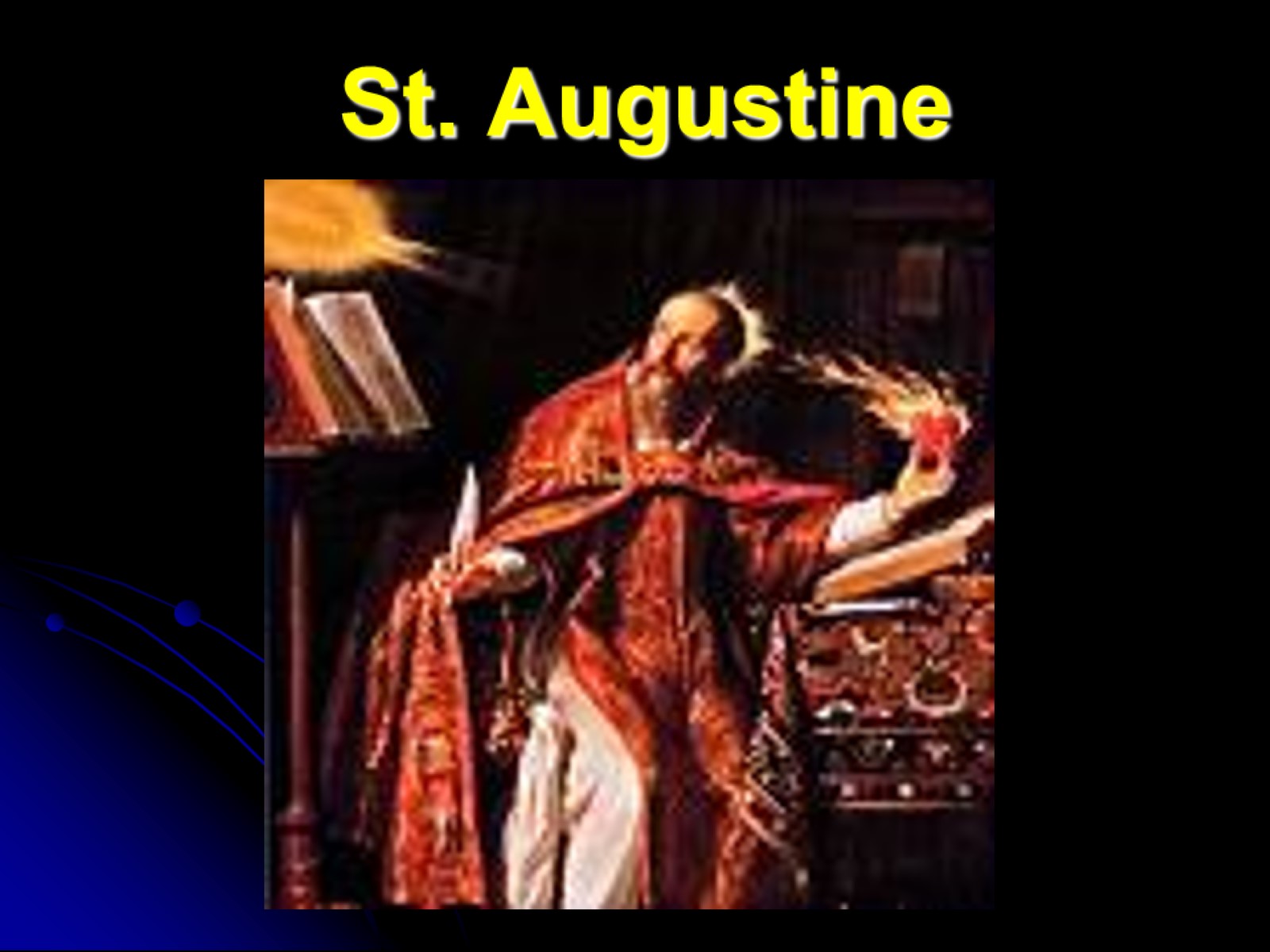 St. Augustine
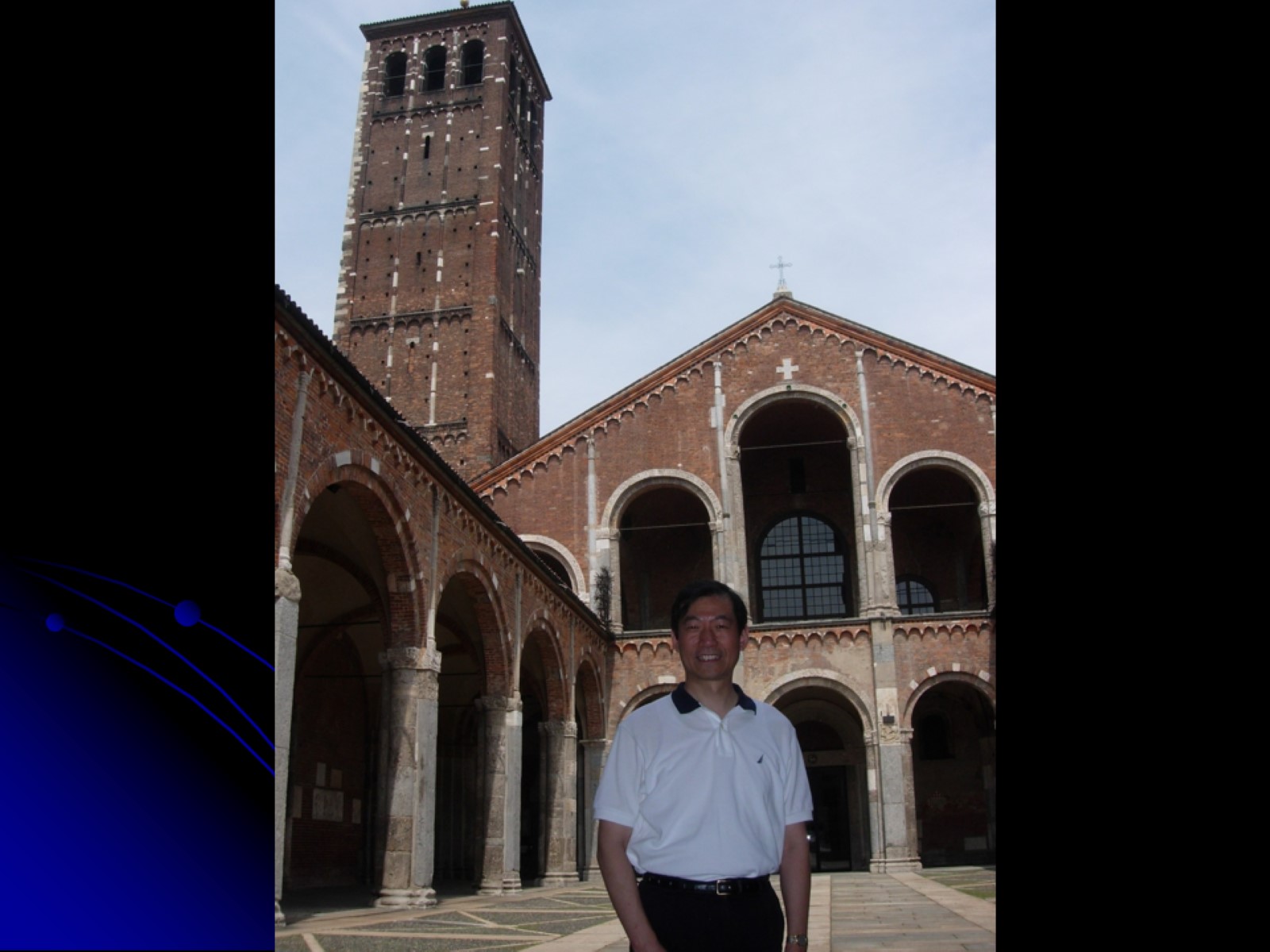 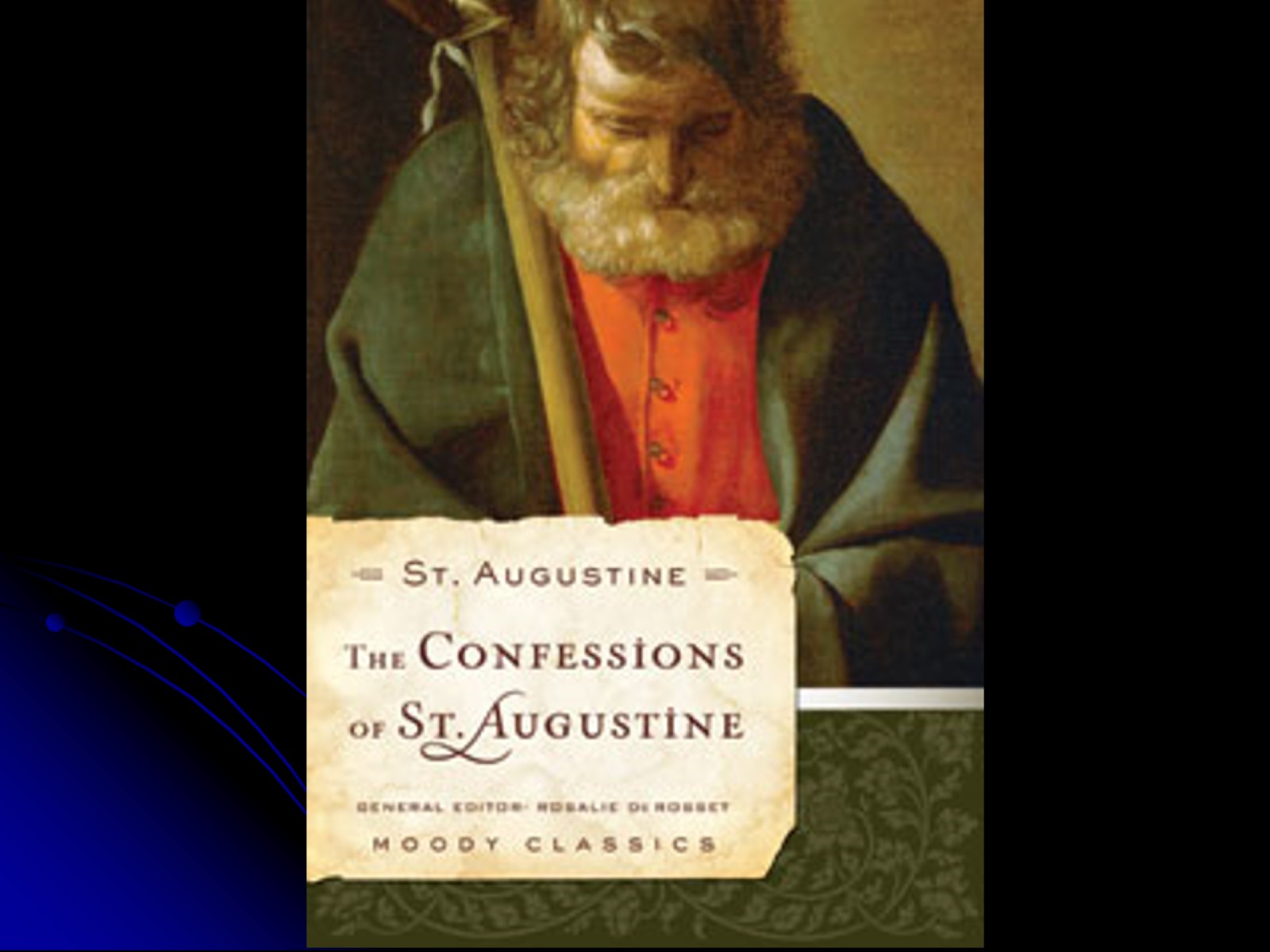